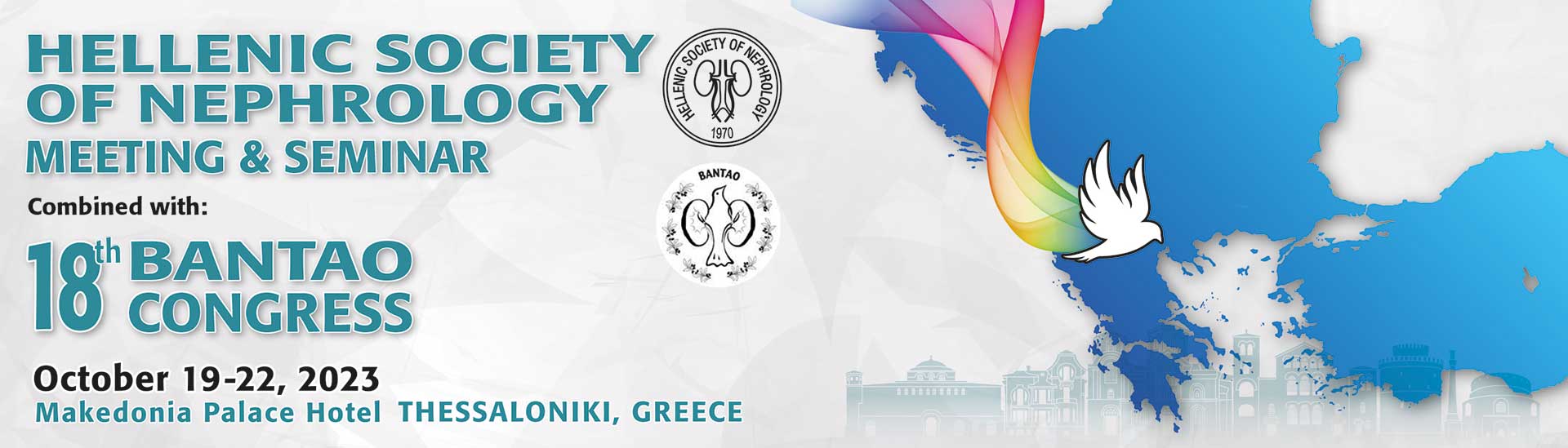 FREQUENCY OF ADVERSE EVENTS ASSOCIATED WITH THE SARS-COV2 VACCINATION AMONG PATIENTS WITH GLOMERULAR DISEASES
SOPHIA LIONAKI1, PELAGIA KRIKI2, SMARAGDI MARINAKI3, DIMITRA GALITSIOU4, EVAGGELIA DOUNOUSI5, SOPHIA FLOUDA6, IOANNIS BELLOS3, VASILEIOS LIAKOPOULOS7, VASILEIOS VAIOS7, AGGELIKI SARDELI1, ZOI KLEINAKI3, DIMITRA PETROU1, PETROS KALOGEROPOULOS1, LOUIZA GKIKA-ZERVOU5, MARIOS PAPASOTIRIOU8, DIMITRIOS GOUMENOS8, ALIKI VENETSANOPOULOU9, PARASKEVI VOULGARI9, EIRINI GRAPSA10, KONSTANTINOS STYLIANOU11, STYLIANOS PANAGOUTSOS2, IOANNIS N. BOLETIS3
1 Department of Nephrology, 2nd Propaedeutic Internal Medicine, Attikon University Hospital, National and Kapodistrian University of Athens, Greece 
2 Department of Nephrology, University of Thrace, Alexandroupolis
3 Nephrology and Transplantation clinic, Laiko Hospital, National and Kapodistrian University of Athens, Greece
4 Department of Nephrology, Gennimatas Hospital
5 Department of Nephrology, University of Ioannina  
6 Rheumatology and clinical immunology Unit, Attikon University Hospital, National and Kapodistrian University of Athens, Greece
7 Division of Nephrology and Hypertension, 1st Department of Internal Medicine, AHEPA Hospital, Aristotle University of Thessaloniki, Thessaloniki, Greece.
8 Department of Nephrology and Renal Transplantation, Patras University Hospital, Patras, Greece.
9 Rheumatology Department, University of Ioannina, Ioannina, Greece.
10 Department of Nephrology, Aretaieio Hospital, National and Kapodistrian University of Athens, Athens, Greece.
11 Department of Nephrology, University Hospital of Heraklion, Heraklion, Greece.
SARS-CoV-2 vaccination
ADVERSE EVENTS (AE)
LOCAL
Pain
Swelling 
Tenderness
Itching 
Skin Rash
Allergic Reaction
SYSTEMIC
Headache 
Myalgias
Arthralgias
Fever
Chills
Fatigue 
Diarrhea
Nausea
Lymphadenopathy
Aim of the study
Evaluate the frequency of AE from the SARS-CoV-2 vaccination in patients with diagnosed glomerular disease (GD)
Evaluate the most common AE in this group 
A possible effect of vaccination on kidney function of these patients
Incidence of a GD relapse after vaccination
The difference in relapse rate by histopathological diagnosis
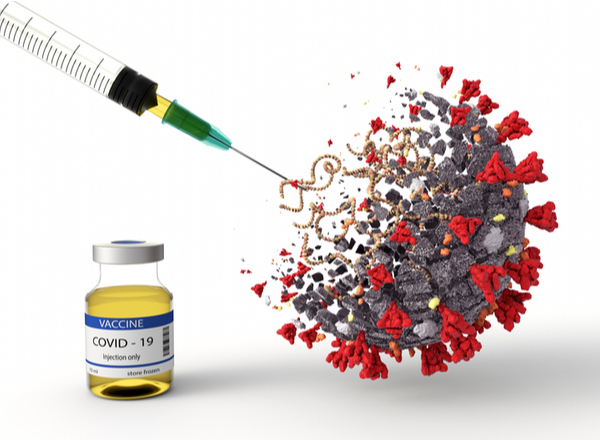 Methods
Retrospective Study
Inclusive criteria:
History of GN diagnosis
Histologically confirmed GN
At least one dose of SARS-CoV-2 vaccination
Exclusive criteria:
Patients with first GN diagnosis after vaccination
Patiens in ESKD before vaccination
GLOMERULAR DISEASES: DEFINITIONS
ANCA-GN 
Complete remission: no evidence of active disease – negative urine sendiment – no more need for dialysis
Partial remission: consistent hematuria despite improved renal function (crs) 
Relapse: proof of activity in any system 
Lupus-GN 
Remission: proteinuria <0.5g/24h, stabilization of crs and improved haematuria 
Relapse: Reapperance of hematuria, with or without red blood cells casts, wbc in urine sediment without evidence of infection, increased proteinuria, with or without impaired renal function (increase of serum creatinine)
Minimal Change Disease (MCD) 
Complete remission : proteinuria <300 mg/d, stable value of crs and Albs >3.5 g/dL
Partial remission: decrease of proteinuria>50 %, between 300 mg and 3.5 g/d  
Relapse: proteinuria > 3.5 g/d
Membranous nephropathy (ΜN) 
Complete remission : proteinuria <300mg/d and Albs ≥3.5 g/dL 
Partial remission: decrease of proteinuria ≥50 % and proteinuria between 0.3 and 3.5 g/d
Relapse: proteinuria > 3.5 g/d
Focal segmental glomerulosclerosis (FSGS) 
Complete remission: proteinuria <300 mg/d, stable value of crs and Albs >3.5 g/dL
Partial remission: decrease of proteinuria>50 %, with values between 300 mg and 3.5 g/d, with or without improvement in Albs 
Relapse: proteinuria > 3.5 g/d in patients with complete remission, or an increased proteinuria >50% in patients with partial remission
IgA nephropathy
Remission proteinuria <1g/24h, no hematuria 
Relapse: proteinuria >1g/24h, eGFR impairment
Methods
Retrospective, multicenter study
Demographics 
Histopathological diagnosis
Immunosuppressive Regiments
Induction therapy
Maintenance therapy 
Outcomes (of GN)
Vaccination type, number of doses and timing
Adverse Events of vaccination 
   (local or systemic)
Potential effect on the clinical course of GN 
Laboratory tests before and after vaccination
Kidney function before and after vaccination
Vaccinated patients’ characteristics
Vaccinated patients’ characteristics
Vaccination ΑΕ - Systemic
Vaccination AE - local
GN relapse after vaccination
Laboratory tests before and after vaccination
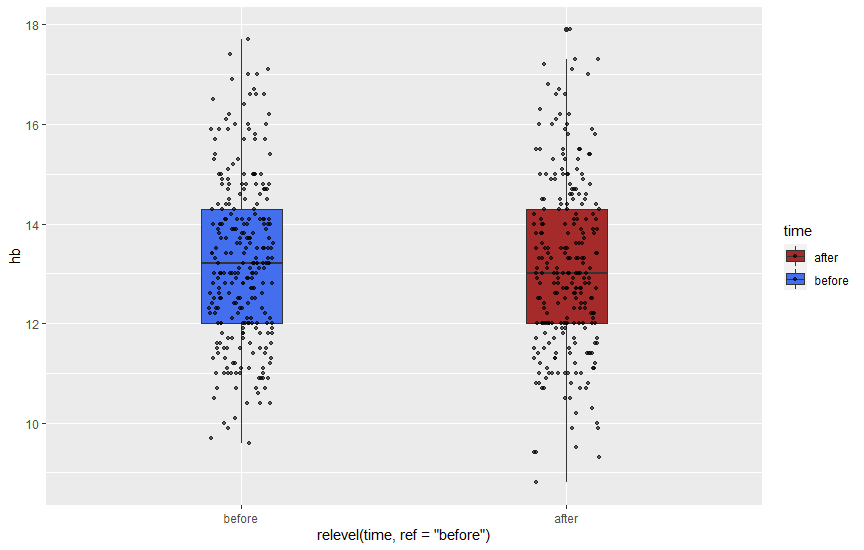 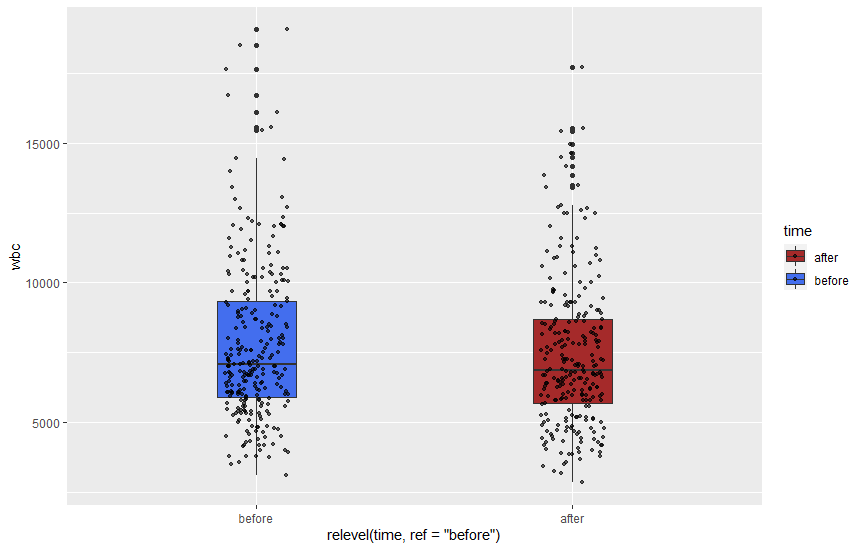 WBC count (/μL)
Hemoglobin (g/dl)
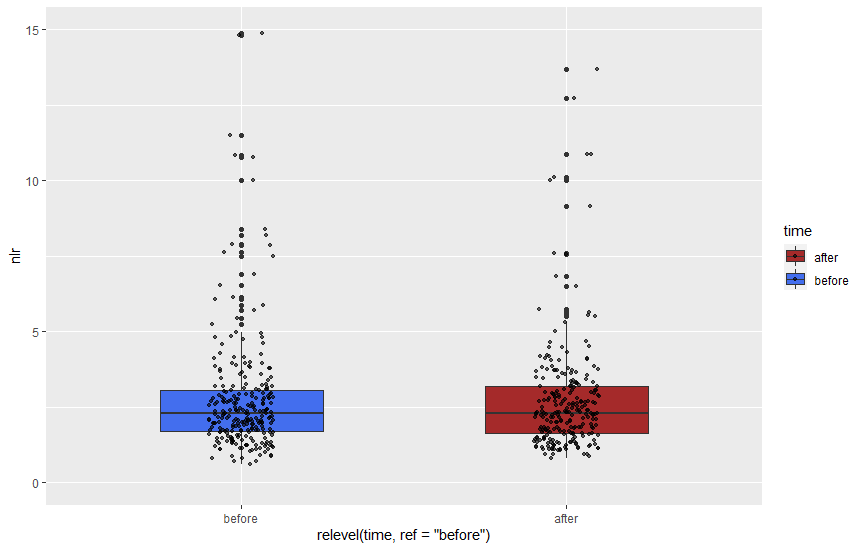 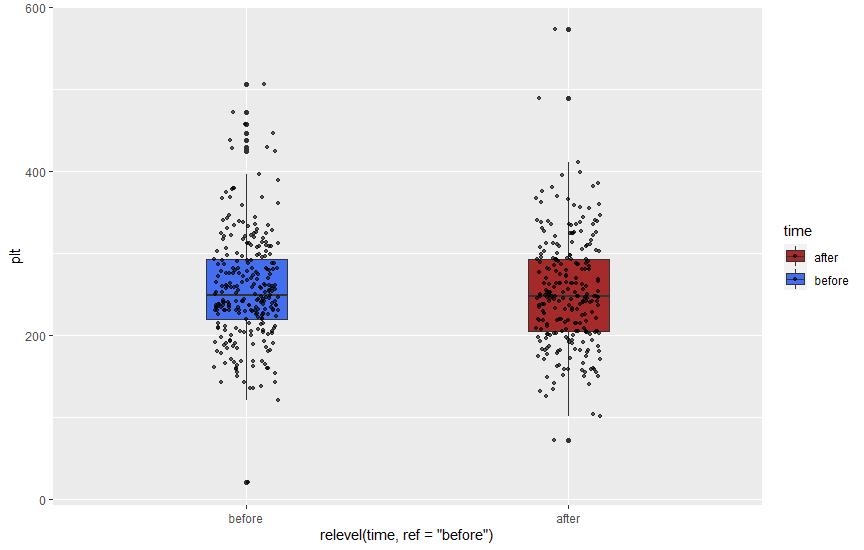 Neutrophil/lymphocyte ratio
Platelet count (k/μL)
Before vaccination
After vaccination
Before vaccination
After vaccination
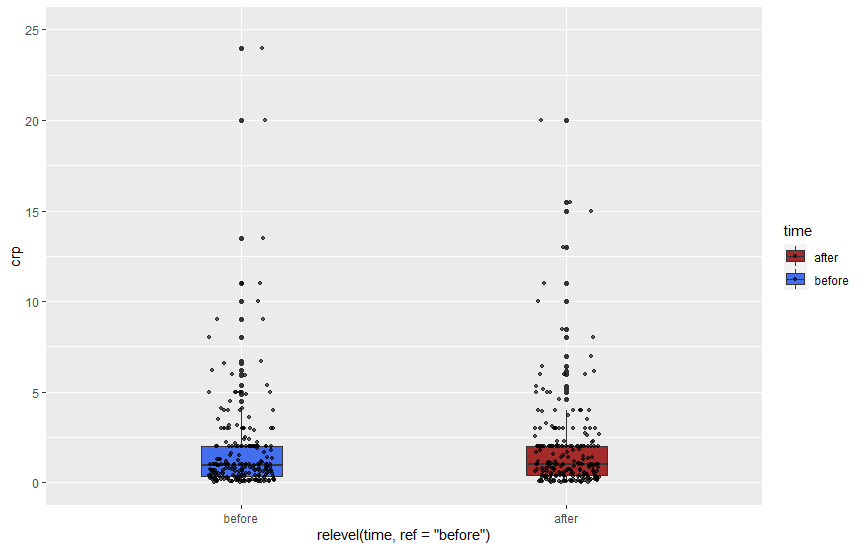 C-reactive protein (mg/L)
Before vaccination
After vaccination
Kidney function before and after vaccination
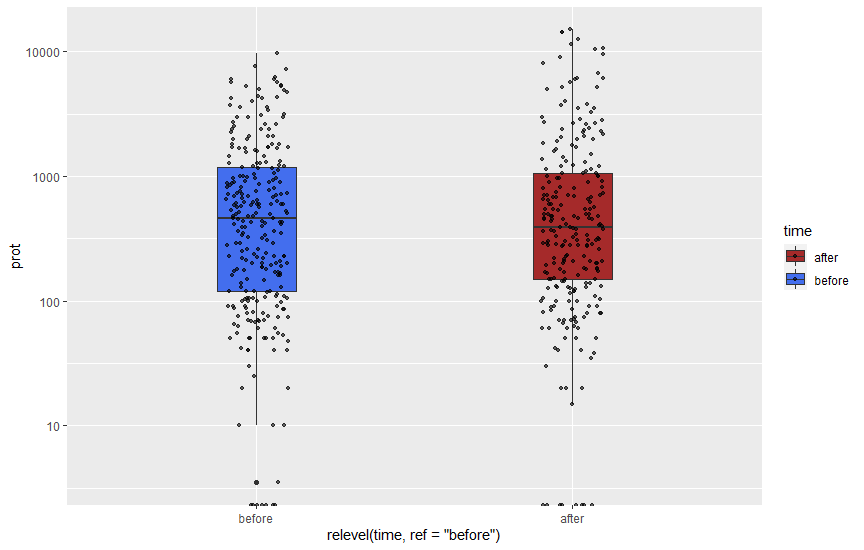 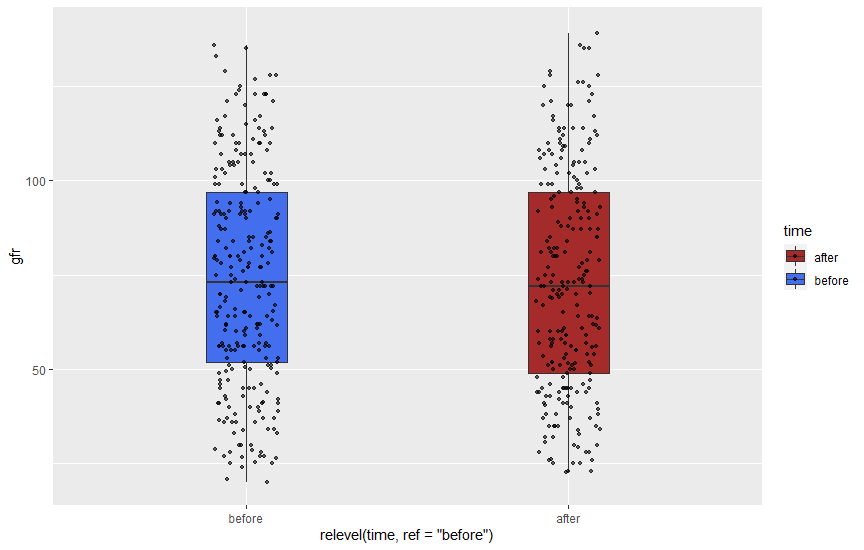 Proteinuria (mg/24h)
eGFR (ml/min/1.73 m2)
Before vaccination
After vaccination
Before vaccination
After vaccination
Conclusions
AE of SARS-CoV-2 vaccination in patients with GN were mostly local and didn’t differ from those of the general population 
Possibility of relapse after vaccination was 9%, with a median time of relapse 2,5 months  
No alteration in laboratory tests before and after vaccination
No change in kidney function before and after vaccination
Thank you
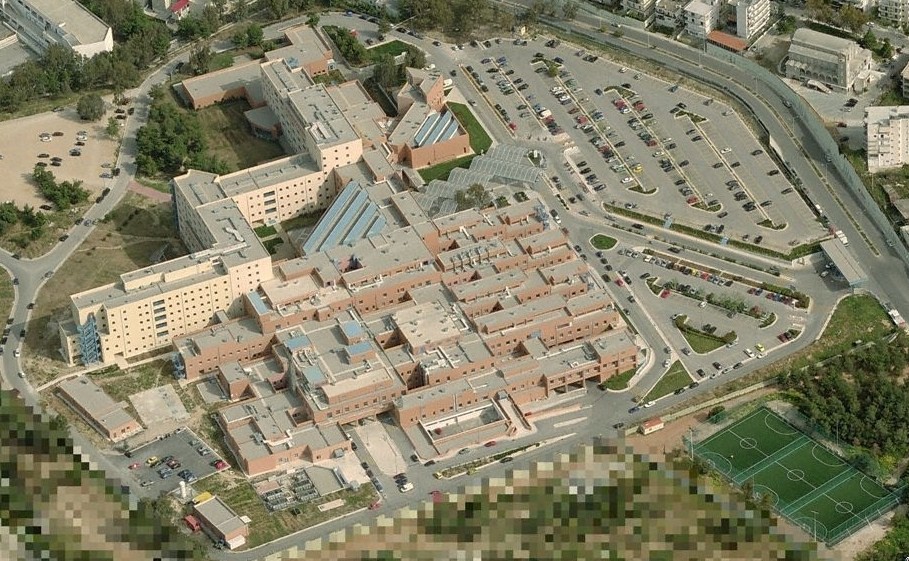